Subcontractor Electrical Safety Management (SESM) Working Group
Electrical Contact Release Training
WSH/ES-16-06
[Speaker Notes: This course is intended to help Operations and Maintenance (O&M) Contractors for the U. S. Department of Energy meet the requirement in the 2015 edition of NFPA 70E, Article 110.2(C)(1) to provide annual Contact Release training to employees that require that training per Article 110.2(A).

This course includes additional information to place Contact Release within the larger context of preparing for and responding to unexpected conditions and events.

The intended audience is Qualified Electrical Workers and First Responders. Certain terms and concepts used in this course may not be familiar to other workers and are not further explained here.

Course organization:
Preparation for performing work with electrical hazards
Immediate actions preparatory to Contact Release
Circumstances in which Contact Release should not be performed
Indications of contact with energized electrical components
Common methods of Contact Release
Follow-up actions after Contact Release is performed]
Contact Release Training
Preparing for work with electrical hazards
Review work-site specific hazards, identify de-energization points, and discuss potential rescue scenarios and techniques. Ensure work crew size and training is adequate to respond to emergent conditions.
Use correct shock and arc flash PPE. Use non-conductive ladders, platforms, and barriers, insulated tools, and insulating mats and blankets.
Designate the person who will direct rescue efforts
Provide at the worksite, or identify at a location nearby:
Means for contacting First Responders:
Landline or cellular telephones (verify reliable reception)
Continuously monitored jobsite two-way radios
Fire alarm manual pull stations
Automated Electric Defibrillator (AED)
Adequately rated and inspected rescue hooks, if appropriate
[Speaker Notes: Sustained contact with energized components is an improbable event – most likely resulting from:
An unidentified or unanticipated hazard
Equipment failure
Inadequate work planning
Human Error]
Contact Release Training
Response Actions
Notify First Responders first – get more help on the way
No matter what else happens, the victim will need prompt medical attention
Other work team members or even a passerby can do this
Remember: the safest method of contact release is to turn off the power
If there’s an obvious and safe way to turn off the source, DO IT!
Do not consider other contact release methods until options to quickly isolate the source have been exhausted
Contact Release Training
Release the Victim
Contact Release is a high-risk activity – for the rescuer!
Many well-intentioned rescuers have become an additional casualty instead
Perform a real-time risk assessment
Assume the victim is still energized when assessing the incident
Do not assume the hazards you expected are the only ones present
Assess the situation
Identify energized components which the victim could be contacting, or that the rescuer could contact 
Observe the victim for signs they are still receiving a shock
[Speaker Notes: Potential signs of victim receiving electric shock:
Victim stops talking or won’t respond to your questions, or makes unintelligible sounds
Victim is flailing wildly, slumped and motionless, in an awkward or rigid position, or only capable of slow, deliberate movements.
Facial expression may be a grimace, jaw may be clenched
A victim on a ladder or work platform may attempt to kick their support away]
Contact Release Training
If unable to isolate the power, determine if other contact release methods are advisable
Time is critical for the victim
Chances for survival decrease every minute a person is in ventricular fibrillation or respiratory paralysis.
National average for EMS response is over 15 minutes
Prompt rescue is vital for survival and minimizing brain injury
[Speaker Notes: Contact Release should not be attempted:
In a confined space
Self-rescue if in the confined space, otherwise do not enter
In fires, or near releases of flammable, toxic, or radiological materials
Rescues must be performed by trained and experienced personnel with appropriate protection
In rain, snow, or other wet conditions
On scaffolds
The multiple risks to the rescuer are simply too great
Near downed overhead electric lines, on utility poles, in underground cable vaults, and in substation yards or buildings
Even trained emergency responders do not engage this type of situation until the utility has shut down the source]
Contact Release Training
Some Accepted Rescue Techniques when isolating the power is not an option
The rescuer cannot forget that they are about to contact a potentially energized victim and must protect themselves.
Designated rescuers should don PPE appropriate for the hazard – preferably before the hazardous work starts
Rescuers must maintain a firm and stable posture
Use a rescue hook to remove the worker from the source
Push or pry the worker away with a DRY board or wooden broom handle. 
Note: New lumber delivered to a construction site is wet and is not safe for rescue
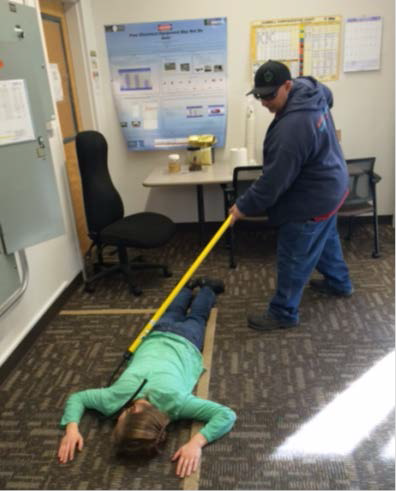 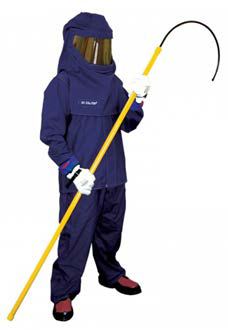 Contact Release Training
Higher Risk Rescue Techniques
Use voltage-rated gloves to grab or push the victim free
Use a dry belt or rope to grab or pull the victim from the source
Using insulated tools or gloves, pull the victim off a ladder or platform
If there is sufficient space, as a last resort a flying football tackle can be used to propel the victim and rescuer away from the source
Contact Release Training
Next Steps
Tend to the victim
Move victim to a safe place
Initiate CPR, use AED if necessary
Perform first aid for other injuries
Secure the area
This can be as simple as informing others that there’s still an energized hazard at the scene
Be the “expert” at the scene. Be prepared to communicate the situation, hazards, and victim status to First Responders
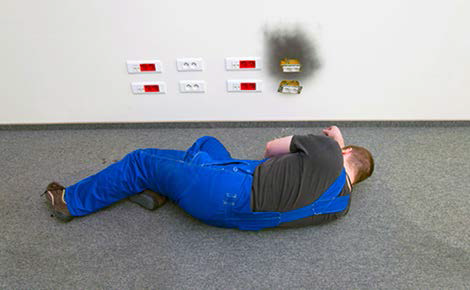 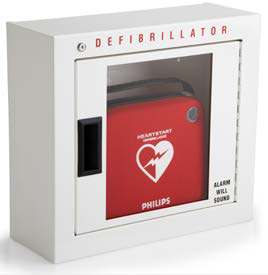